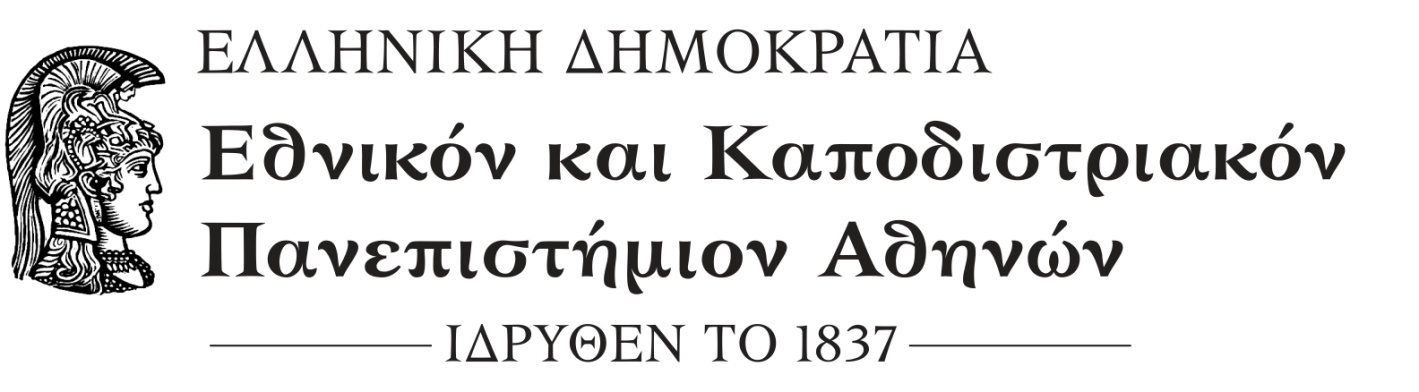 Μάθημα Ειδίκευσης
Εργαλείο Αξιολόγησης της Λειτουργικότητας:
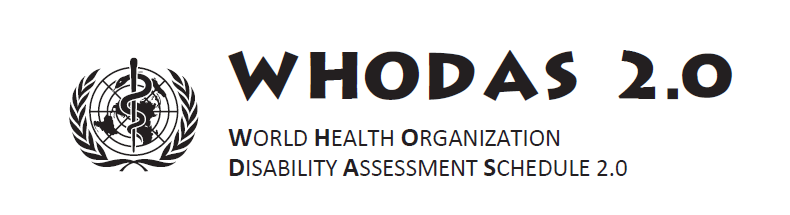 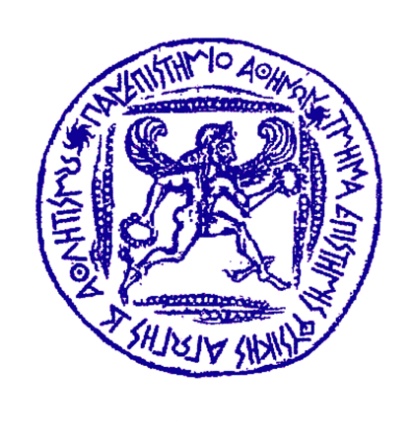 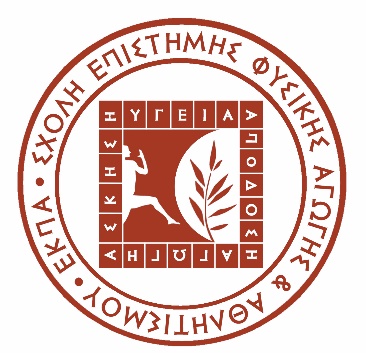 ΑΘΗΝΑ 2020
ΓΕΩΡΓΙΟΣ ΘΕΟΤΟΚΑΤΟΣ
ΥΠΟΨΗΦΙΟΣ ΔΙΔΑΚΤΟΡΑΣ ΣΕΦΑΑ
Email: gtheotokatos@gmail.com
Ανασκόπηση Βιβλιογραφίας
Το International Classification of Functioning, Disability and Health (ICF) αναπτύχθηκε το 2001 από τον Παγκόσμιο Οργανισμό Υγείας (ΠΟΥ- World Health Organization-WHO) (WHO, 2001). 

Σύμφωνα με το ICF, αξιολογείται το βιοψυχοκοινωνικό πλαίσιο (bio-psychosocial framework) προκειμένου να περιγραφεί η λειτουργικότητα και οι περιορισμοί που δέχεται το άτομο, ανεξαρτήτου ασθένειας, νοσήματος ή συνδρόμου. 


Το ICF είναι συμπληρωματικό του International Classification of Diseases 10th version (ICD-10) and the Diagnostic and Statistical Manual of Mental Disorders IV (DSM IV) (Muò et al., 2005). 


Η λειτουργικότητα του ατόμου σύμφωνα με το ICF, θεωρείται μια δυναμική αλληλεπίδραση μεταξύ της κατάστασης υγείας, περιβαλλοντικών και προσωπικών παραγόντων.
(WHO, 2001))
(Μuò et. al., 2005)
(WHO, 2001))
Ανασκόπηση Βιβλιογραφίας
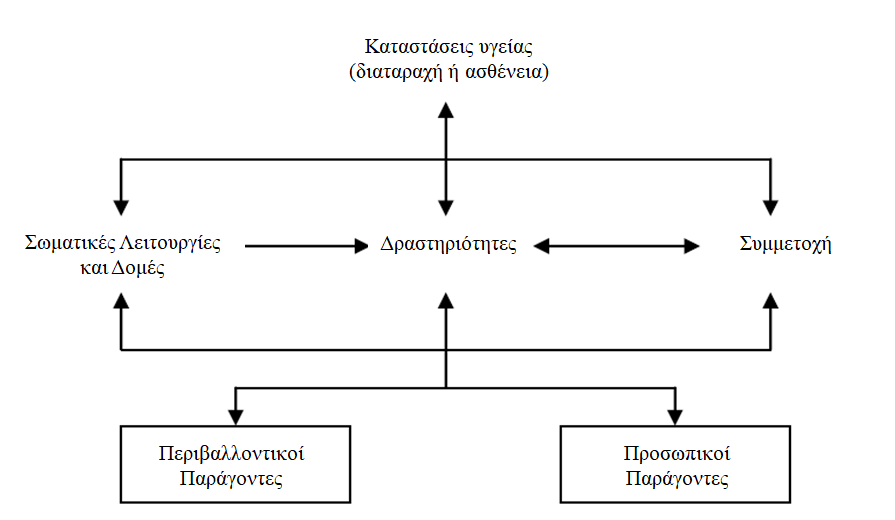 Αλληλεπίδραση αναπηρίας και λειτουργικότητας σύμφωνα με τα στοιχεία του ICF. Τροποποιημένο από WHO, 2001.
Ανασκόπηση Βιβλιογραφίας
Ως ένα γενικό εργαλείο αξιολόγησης λειτουργικότητας και αναπηρίας, βασισμένο στο εννοιολογικό πλαίσιο του ICF, o ΠΟΥ ανέπτυξε το WHODAS 2.0 (World Health Organization Disability Schedule 2.0). Οι τομείς της καθημερινότητας που εξετάζονται από το WHODAS 2.0, συνδέονται όλοι  με το εννοιολογικό μοντέλο του ICF.								
							(Ustün et al., 2010)
Το WHODAS 2.0 έχει χρησιμοποιηθεί σε έρευνες (Buist-Bouwman et al., 2008; Sousa et al., 2009), μελέτες καταγραφής (Gallagher & Mulvany, 2004), για την παρακολούθηση ασθενών κατόπιν συμμετοχής σε προγράμματα αποκατάστασης και στην κλινική πρακτική (Alexopoulos et al., 2011; Chwastiak & Von Korff, 2003; Federici, Meloni, Mancini, Lauriola, & Olivetti Belardinelli, 2009).
Επιπλέον έχουν γίνει μελέτες διαπολιστισμικής διασκευής, μεταξύ διαφορετικών ηλικιών και σε διαφορετικές παθήσεις/ασθένειες (Federici, Bracalenti, Meloni, & Luciano, 2017; Tazaki, Yamaguchi, Yatsunami, & Nakane, 2014; Zhao et al., 2013).
Ανασκόπηση Βιβλιογραφίας
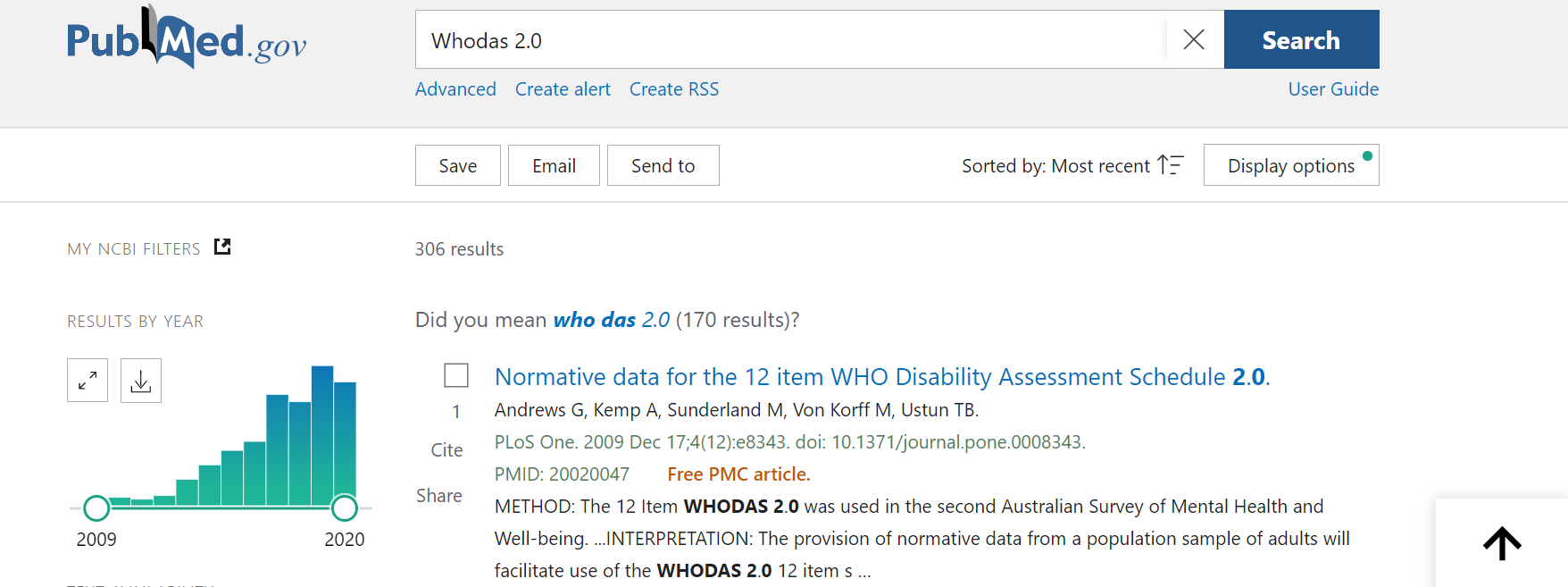 Ανασκόπηση Βιβλιογραφίας
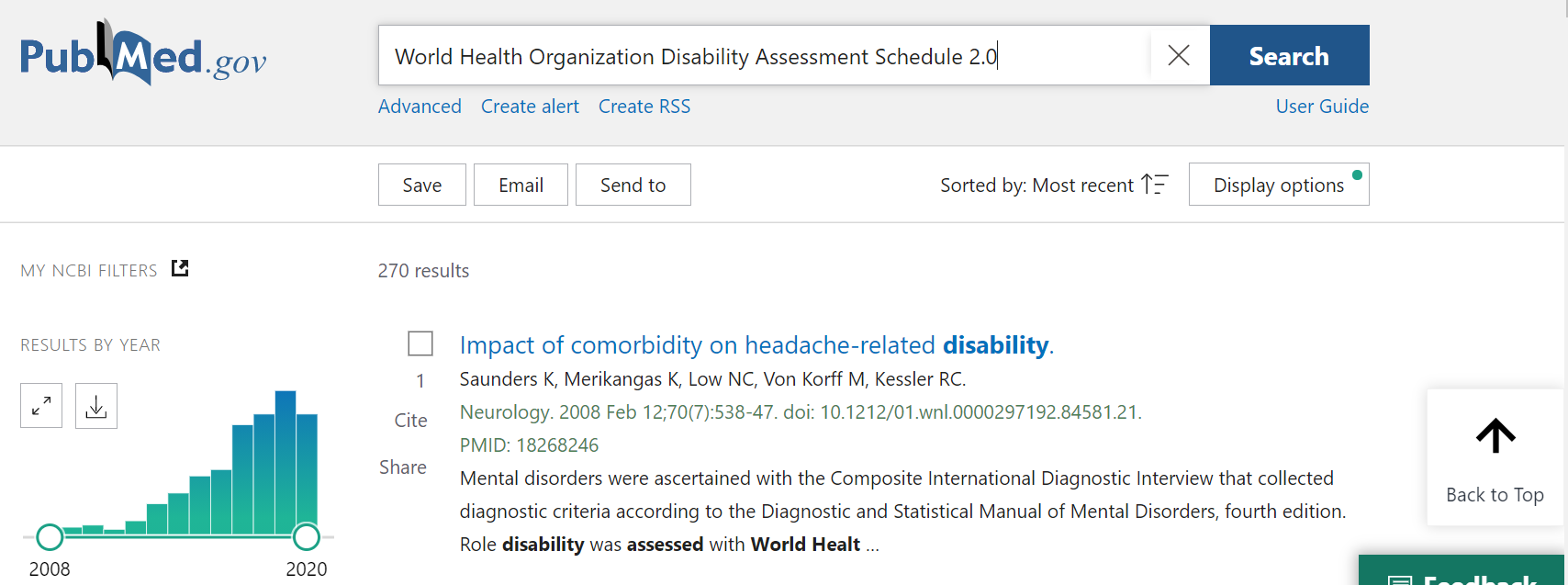 Ανασκόπηση Βιβλιογραφίας
Validation of the World Health Organization Disability AssessmentSchedule (WHO-DAS II) in Greek and its added value to the Short Form 36 (SF-36) in a sample of people with or without disabilities
Ελλάδα
Εγκυρότητα WHO DAS 2
WHO DAS 2, SF-36, Perceived Stress Scale (PSS-14)
Άτομα με αναπηρία (n = 101) και χωρίς αναπηρία (n = 109), Ελλάδα 
Cronbach Alpha: .85
(Xenouli et. al., 2016)
Ανασκόπηση Βιβλιογραφίας
Validation of the World Health Organization Disability AssessmentSchedule (WHO-DAS II) in Greek and its added value to the Short Form 36 (SF-36) in a sample of people with or without disabilities
Exploratory factor analysis επιβεβαίωσε την ύπαρξη ενός και δύο παραγόντων σε άτομα με και χωρίς αναπηρία, αντίστοιχα.
Το σκορ του WHODAS 2.0 έδειξε σημαντική αρνητική συσχέτιση με τη φυσική και ψυχική υγεία με την κλίμακα του SF-36 και θετική με το PSS-14. 
Υποστήριξη εγκυρότητας Ελληνικής έκδοσης WHO DAS 2.0.
Assessment and follow up of people with disabilities Development of suitable policies to cover their needs
Provide comparable data
(Xenouli et. al., 2016)
Ανασκόπηση Βιβλιογραφίας
Adaptation and psychometric properties evaluation of the Greek version of WHODAS 2.0. pilot application in Greek elderly population
Διαπολιτισμική διασκευή ελληνικής έκδοσης της έκδοσης των 36 ερωτημάτων. 
200 συμμετέχοντες γενικού πληθυσμού ηλικίας άνω των 61 ετών (Κέντρο περίθαλψης). 
SF-36 (concurrent validity). 

Cronbach’s alpha=0.673-0.901 
ICC=0.793-0.885
(Koumpouros et. al., 2018)
Ανασκόπηση Βιβλιογραφίας
Psychometric Properties of the 12-Item World Health Organization Disability Assessment Schedule (WHODAS 2.0) in Adult Patients with Motor Disabilities
Ψυχομετρικές ιδιότητες WHODAS 2.0, (12-item version). 
136 ασθενείς με κινητική αναπηρία.  
SF-36 (concurrent validity). 

Cronbach’s alpha=0.814-0.901 
ICC=0.985-0.993 (8 Ημέρες διαφορά)
Pearson’s r=-0.169 έως -0.720 (SF-36)
(Papadopoulou et. al., 2020)
Ανασκόπηση Βιβλιογραφίας
A comparison of health status in patients meeting alternative definitions for chronic fatigue syndrome/myalgic encephalomyelitis
Αυστραλία
Πιλοτική μελέτη που εξέτασε εάν απλοί βιολογικοί και κλινικοί δείκτες διαφέρουν μεταξύ ασθενών με Σύνδρομο Χρόνιας Κόπωσης/Μυαλγική Εγκεφαλομυελίτιδα. 
45 ασθενείς με ΣΧΚ και 30 υγιείς (ομάδα ελέγχου) 
Short-Form Health Survey (SF-36) και WHODAS 2.0

Οι ασθενείς είχαν υψηλότερα ποσοστά αναπηρίας (p < 0.05) σε όλους τους τομείς που εξετάζει το WHO DAS 2.0.
(Johnston et. al., 2014)
Ανασκόπηση Βιβλιογραφίας
Development of traditional Chinese version of World Health Organization Disability Assessment Schedule 2.0 36 – item (WHODAS 2.0) in Taiwan: Validity and reliability analyses
Κίνα- Ταϊβάν
Κινεζική εκδοχή του WHODAS 2.0 (36-item) εξέτασαν την συγχρονική εγκυρότητα (Concurrent validity) και την αξιοπιστία επαναλαμβανόμενων μετρήσεων (test–retest reliability) 
Μετάφραση του WHODAS 2.0 (36-item version)

Cronbach’s a και ο δείκτης ενδοταξικής συσχέτισης  (ICC) για το εργαλείο ήταν 0.73–0.99 and 0.8–089, αντίστοιχα. 
Εξαιρετική συγχρονική εγκυρότητα με βάση το WHOQOL-BREF (p < 0.5)
Για την εξακρίβωση της αναπηρίας και το επιδοματικό σύστημα της κυβέρνησης της Ταϊβάν, το WHODAS 2.0 φαίνεται πως παρέχει πολύτιμες πληροφορίες.
(Tzu-Ying Chiu et. al., 2014)
Ανασκόπηση Βιβλιογραφίας
Progressive disability and prefrontal shrinkage in schizophrenia patients with poor outcome: A 3-year longitudinal study
Ιταλία
Ασθενείς με Σχιζοφρένεια χαρακτηρίστηκαν με Poor και good prognosis outcome: 35 POS, 35 GOS και 76 υγιείς (controls) (H) πραγματοποιήθηκε κλινική, λειτουργική αξιολόγηση και magnetic resonance imaging (MRI) (3 έτη).

Οι POS ασθενείς εμφάνισαν σημαντικές αλλοιώσεις/μείωση του δεξιού προμετωπιαίου φλοίού σε σύγκριση με τους GOS και H. 
Οι POS ασθενείς εμφάνισαν υψηλότερα σκορ αναπηρίας με βάση το WHODAS 2.0, σε σχέση με τους GOS και Η.
(Duse et. al., 2017)
Τι είναι το WHODAS 2.0;
Είναι ένα πρακτικό εργαλείο γενικής εκτίμησης, που δύναται να περιγράψει και να εκτιμήσει την αναπηρία για διαφόρους σκοπούς. 

Προσφέρει ένα κοινό σύστημα μέτρησης και αξιολόγησης για οποιαδήποτε κατάσταση της υγείας, αναφορικά με τη λειτουργικότητα.

Αποτελεί ένα γενικό σύστημα μέτρησης και αξιολόγησης και όχι ερωτηματολόγιο για συγκεκριμένη ασθένεια - μπορεί να χρησιμοποιείται γενικότερα προκειμένου να συγκρίνει τους περιορισμούς που αποδίδονται σε διαφορετικές ασθένειες.
Τι είναι το WHODAS 2.0;
Εκτιμά την έκταση των περιορισμών που το άτομο εξαιτίας κάποιου προβλήματος υγείας, βιώνει στις δραστηριότητες της καθημερινής του ζωής και στα κυριότερα πεδία της κοινωνικής ζωής.

Το WHODAS 2.0 ΔΕΝ είναι ερωτηματολόγιο της ποιότητας ζωής (όπως π.χ. το SF-36).

[Ένα όργανο μέτρησης της ποιότητας ζωής εκτιμά την "υποκειμενική ευημερία" - το επίπεδο ικανοποίησης που ένα άτομο λαμβάνει σε συγκεκριμένους τομείς της καθημερινής ζωής.]

[Μικρή συσχέτιση υφίσταται ανάμεσα στο να αντιμετωπίζει κανείς πρόβλημα λειτουργικότητας σε κάποιον τομέα, και στο επίπεδο ικανοποίησης που αφορά στο επίπεδο λειτουργικότητας σε αυτό τον τομέα.]
Δραστηριότητες καθημερινής ζωής
Οικιακές ευθύνες, ελεύθερος χρόνος, εργασία και εκπαίδευση
Συμμετοχή
Γνωστική αντίληψη
Αυτό-φροντίδα
Κινητικότητα
Καλές σχέσεις
Ένταξη στις δραστηριότητες του περίγυρου, κοινωνική συμμετοχή.
Κατανόηση και επικοινωνία
1
2
3
4
5
6
Μετακίνηση
Αλληλεπίδραση με άλλους ανθρώπους
Υγιεινή, ένδυση, διατροφή, δυνατότητα να μένει κανείς μόνος
Επίπεδο λειτουργικότητας
Τι είναι το WHODAS 2.0;
Οι 6 τομείς επιλέχθηκαν κατόπιν εξέτασης των γνωστών εργαλείων λειτουργικής εκτίμησης που χρησιμοποιούνται σε όλους τους κλάδους υγείας, σε πληθυσμιακή έρευνα και κατόπιν δια-πολιτισμικής εφαρμογής.

Υπάρχουν οι εκδοχές 36 (Long form) και 12 ερωτήσεων (Short form)
Καθεμιά σε τρεις μορφές: συνεντευκτή, αυτο-συμπληρούμενη και με την αρωγή μεσολαβητή-proxy).

 Τα 12 σημεία στο Short form του WHODAS έχουν 81% ευαισθησία σε μεταβολές που καταγράφει το Long form.
Χαρακτηριστικά WHODAS 2.0
1.
Το WHODAS ΔΕΝ περιέχει ερωτήσεις σχετικά με ΚΑΤΑΣΤΑΣΕΙΣ ΥΓΕΙΑΣ
Εξετάζει τις ΕΠΙΠΤΩΣΕΙΣ του προβλήματός του ατόμου στην καθημερινότητά του.   ΛΕΙΤΟΥΡΓΙΚΟΤΗΤΑ
Χαρακτηριστικά WHODAS 2.0
2.
Το WHODAS συλλέγει πληροφορίες σχετικά με τη λειτουργικότητα που επηρεάζεται από ΚΑΤΑΣΤΑΣΕΙΣ ΥΓΕΙΑΣ ή ΔΥΣΚΟΛΙΕΣ …τίποτε άλλο.
Ένα άτομο π.χ. ενδέχεται να μην συμμετέχει σε δραστηριότητες της κοινότητας επειδή δεν έχει πόρους (ΦΤΩΧΟ) ή για ΘΡΗΣΚΕΥΤΙΚΟΥΣ ΛΟΓΟΥΣ ή λόγω ΔΙΑΚΡΙΣΕΩΝ…. Ή επειδή ΕΠΙΛΕΓΕΙ ΝΑ ΜΗΝ ΣΥΜΜΕΤΕΧΕΙ.  
 
Το WHODAS ενδιαφέρεται μόνο σχετικά με τη λειτουργικότητα που επηρεάζεται από καταστάσεις υγείας και τις δυσκολίες που προκαλεί.
Χαρακτηριστικά WHODAS 2.0
Π.χ. 

“Τις τελευταίες 30 ημέρες, πόσο δυσκολευτήκατε στο να: Περπατήσετε ένα χιλιόμετρο”?

Το άτομο δεν έχει ποτέ δοκιμάσει να περπατήσει μεγάλη απόσταση.= Δεν ισχύει / δεν εφαρμόζεται
“Τις τελευταίες 30 ημέρες, πόσο δυσκολευτήκατε στο να: Μείνετε μόνος στο σπίτι μερικές μέρες”

Το άτομο ζει με πολυάριθμη οικογένεια και δεν είναι ποτέ μόνο του στο σπίτι.= Δεν ισχύει/ δεν εφαρμόζεται
Χαρακτηριστικά WHODAS 2.0
3.
Το WHODAS είναι ΜΕΤΡΟ ΑΠΟΔΟΣΗΣ και ΟΧΙ ΜΕΤΡΟ ΙΚΑΝΟΤΗΤΑΣ
Ο τρόπος που το άτομο εκτελεί μια δραστηριότητα – σε μια καθημερινή περίσταση της ζωής του.

ΚΑΙ ΟΧΙ: αν η υγεία του καθιστά το άτομο ικανό να πράττει δίχως τη συνδρομή βοηθών, βοηθημάτων ή άλλων στοιχείων στις καθημερινές περιστάσεις της ζωής.
Χαρακτηριστικά WHODAS 2.0
Π.χ.

“Τις τελευταίες 30 ημέρες, πόσο δυσκολευτήκατε στο να: Πλένετε ολόκληρο το σώμα σας”

Το άτομο είναι τετραπληγικό και διαθέτει προσωπικό βοηθό, ο οποίος το πλένει καθημερινά.= Καθόλου
Στοιχεία του WHODAS 2.0
Τα Πλαίσια Αναφοράς
Επιλογές απάντησης και Βαθμολόγηση Σημείων
[Speaker Notes: Κατόπιν πολλών αιτημάτων προς τον Π.Ο.Υ και την Παγκόσμια Τράπεζα για την παροχή καθοδήγησης σχετικά με τον τρόπο εκσυγχρονισμού των διαδικασιών εκτίμησης της αναπηρίας, καθώς και με τον τρόπο που πρέπει να χρησιμοποιείται η Διεθνής Ταξινόμηση Λειτουργικότητας, Αναπηρίας ως οδηγός για την εν λόγω μεταρρύθμιση, η Παγκόσμια Τράπεζα δημοσίευσε την παρούσα Έκθεση τον Ιούνιο του περασμένου έτους.]
Στοιχεία του WHODAS 2.0
Πλαίσια αναφοράς
Βαθμός
Δυσκολίας.
Εξαιτίας της κατάστασης υγείας.
Τις τελευταίες 30 ημέρες
Οι ερωτήσεις που δεν τις βίωσε ο αξιολογούμενος τις τελευταίες 30 ημέρες δεν αξιολογούνται.
Μέσος όρος καλών και κακών ημερών.
Όπως ο αξιολογούμενος εκτελεί συνήθως τη δραστηριότητα στο τυπικό του περιβάλλον.
[Speaker Notes: © Copyright PresentationGo.com – The free PowerPoint template library]
Στοιχεία του WHODAS 2.0
Πλαίσια αναφοράς
Βαθμός
Δυσκολίας.
Το να έχω δυσκολία με τη δραστηριότητα σημαίνει: 
• Να καταβάλλω αυξημένη προσπάθεια ή 
• Να νιώθω δυσφορία ή πόνο ή 
• Να επιβραδύνω την υλοποίηση της δραστηριότητας ή 
• Να κάνω αλλαγές στον τρόπο που κάνω την δραστηριότητα 

Για παράδειγμα καμία δυσκολία σημαίνει ότι δεν χρειάστηκε να καταβάλλω αυξημένη προσπάθεια, ούτε ένιωσα δυσφορία ή πόνο, ούτε επιβράδυνα (την υλοποίηση της δραστηριότητας), ούτε άλλαξα τον τρόπο που την έκανα στο παρελθόν.
Στοιχεία του WHODAS 2.0
Πλαίσια αναφοράς
Εξαιτίας της κατάστασης υγείας.
Κατάσταση υγείας: 
• Αρρώστιες, ασθένειες ή άλλα προβλήματα υγείας 
• Τραυματισμοί 
• Ψυχικά ή συναισθηματικά προβλήματα 
• Προβλήματα με αλκοόλ 
• Προβλήματα με ναρκωτικά
Στοιχεία του WHODAS 2.0
Πλαίσια αναφοράς
Τις τελευταίες 30 ημέρες
Οι ερωτηθέντες πρέπει να έχουν υπόψη τους το χρονικό διάστημα των τελευταίων 30 ημερών
Η ικανότητα ανάκλησης όσων συνέβησαν επί ένα μήνα (τον τελευταίο μήνα συνήθως) είναι σημαντική
Στοιχεία του WHODAS 2.0
Πλαίσια αναφοράς
Μέσος όρος καλών και κακών ημερών.
Ορισμένοι άνθρωποι βιώνουν μεταβλητότητα στο βαθμό δυσκολίας που βιώνουν σε διάστημα 30 ημερών (π.χ των τελευταίων 30 ημερών). 

Θα πρέπει να τους ζητηθεί να δώσουν έναν μέσο όρο καλών και κακών ημερών
Στοιχεία του WHODAS 2.0
Πλαίσια αναφοράς
Όπως ο αξιολογούμενος εκτελεί συνήθως τη δραστηριότητα στο τυπικό του περιβάλλον.
Εάν βοηθητικές συσκευές ή προσωπική βοήθεια είναι συνήθως διαθέσιμες, ο εκτιμητής θα πρέπει να τους υπενθυμίζει ότι οφείλουν να λαμβάνουν υπόψη και το στοιχείο αυτό
Στοιχεία του WHODAS 2.0
Πλαίσια αναφοράς
Οι ερωτήσεις που δεν τις βίωσε ο αξιολογούμενος τις τελευταίες 30 ημέρες δεν αξιολογούνται.
Οι ερωτώμενοι πρέπει να απαντάνε για πράγματα που όντως έκαναν. Για παράδειγμα στο ερώτημα S8 «Πόση δυσκολία είχατε να μείνετε μόνος στο σπίτι σας;», εάν το άτομο ζει με πολυάριθμη οικογένεια και δεν είναι ποτέ μόνο του.= Δεν ισχύει/δεν εφαρμόζεται
Στοιχεία του WHODAS 2.0
Επιλογές απάντησης
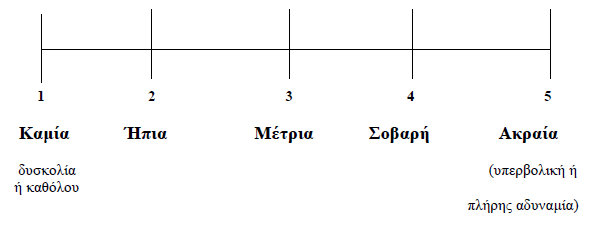 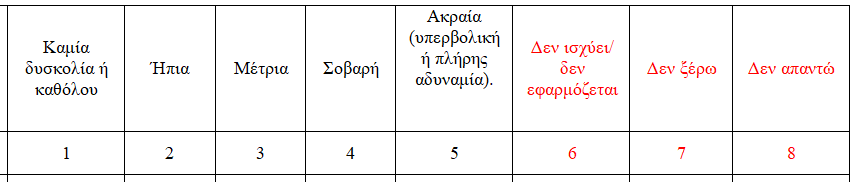 Οι παρακάτω οδηγίες αφορούν όσους θα εφαρμόσουν το ερωτηματολόγιο. 
Οι συνεντευκτές πρέπει να έχουν στο μυαλό τους τα παρακάτω στοιχεία:
Να είστε ευχάριστοι και με αυτό-πεποίθηση. Η νευρικότητα μπορεί να κάνει τους ερωτηθέντες να νιώσουν άβολα.
Να ομιλείτε αργά και καθαρά.
Να φαίνεται πως ενδιαφέρεστε πραγματικά για τη διαδικασία. 
Να έχετε υπόψη πως διαφορετικοί ερωτηθέντες, χρειάζονται διαφορετικές πληροφορίες. Προσαρμόστε λοιπόν τις εισαγωγές σας ανάλογα.
Κάντε μια καλή εισαγωγή
Μια καλή εισαγωγή στην συνέντευξη είναι απαραίτητη. Παρουσιάζονται οι στόχοι της συνέντευξης και μπαίνει το πλαίσιο της αλληλεπίδρασης. Βεβαιωθείτε πως στην εισαγωγή σας ξεκαθαρίζετε:
Την επαγγελματική σας ιδιότητα·
Πως αντιπροσωπεύετε έναν επίσημο φορέα/οργανισμό·
Πως το ερωτηματολόγιο δημιουργήθηκε για τη συλλογή σημαντικών πληροφοριών, για επιστημονικούς σκοπούς·
Πως η συμμετοχή τους είναι ζωτικής σημασίας για την επιτυχία της διαδικασίας·
Πως οι απαντήσεις παραμένουν εμπιστευτικές και προστατεύονται έτσι όπως προβλέπεται από το νόμο.
Παρέχετε ανατροφοδότηση όπου είναι απαραίτητο
Όταν οι ερωτηθέντες κάνουν ανάρμοστες ερωτήσεις (π.χ. ζητάνε συμβουλές, πληροφορίες σχετικά με προσωπικές εμπειρίες του συνεντευκτή), χρησιμοποιήστε μια από τις παρακάτω φράσεις:
«Σε αυτή την συνέντευξη, μας ενδιαφέρει να μάθουμε για τις δικές σας εμπειρίες»
«Όταν τελειώσουμε, μπορούμε να μιλήσουμε γι’ αυτό»
«Θα επανέλθουμε σε αυτό αργότερα»
Παρέχετε ανατροφοδότηση όπου είναι απαραίτητο
Όταν οι ερωτηθέντες εκτρέπονται από τις ερωτήσεις, δίνοντας μακροσκελείς απαντήσεις ή παρέχοντας περισσότερες πληροφορίες απ’ όσες χρειάζεται, χρησιμοποιήστε μία από τις παρακάτω φράσεις:
«Έχω πολλές ακόμα ερωτήσεις να σας απευθύνω, οπότε προχωράμε παρακάτω»
«Εάν θα θέλατε να μιλήσετε περισσότερο γι’ αυτό, μπορούμε να το κάνουμε στο τέλος της συνέντευξης»
 
Οι δύο παραπάνω φράσεις είναι πολύ αποτελεσματικές όταν χρησιμοποιούνται μαζί. Επίσης, σιωπώντας μπορεί να είναι ένας ακόμα τρόπος να αποτρέψετε ανάρμοστες ή ακατάλληλες ερωτήσεις ή συζήτηση.
Ερώτηση προς ερώτηση
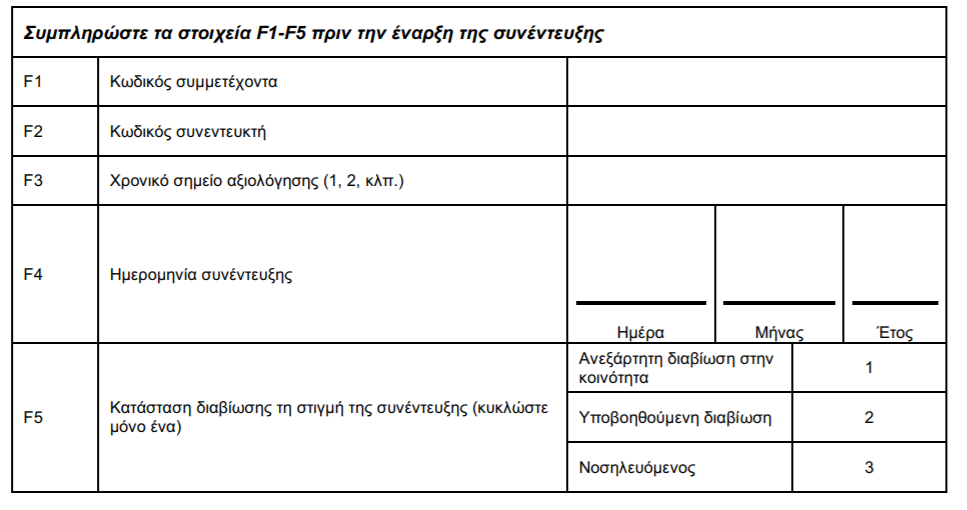 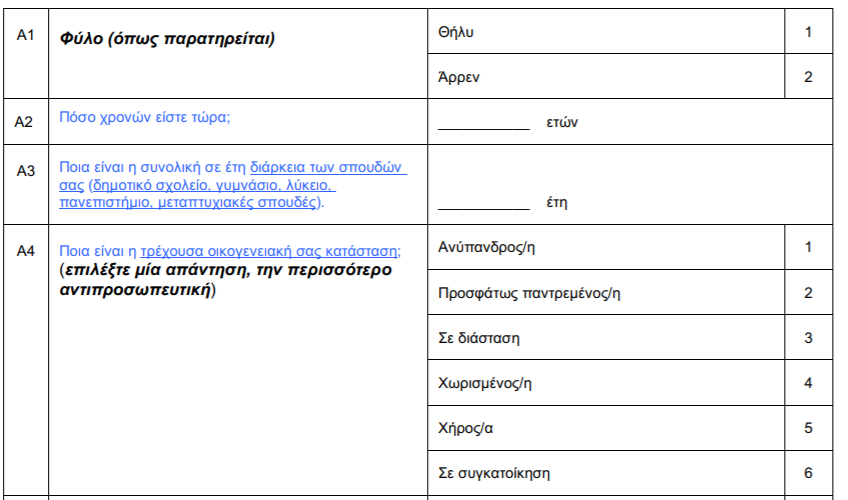 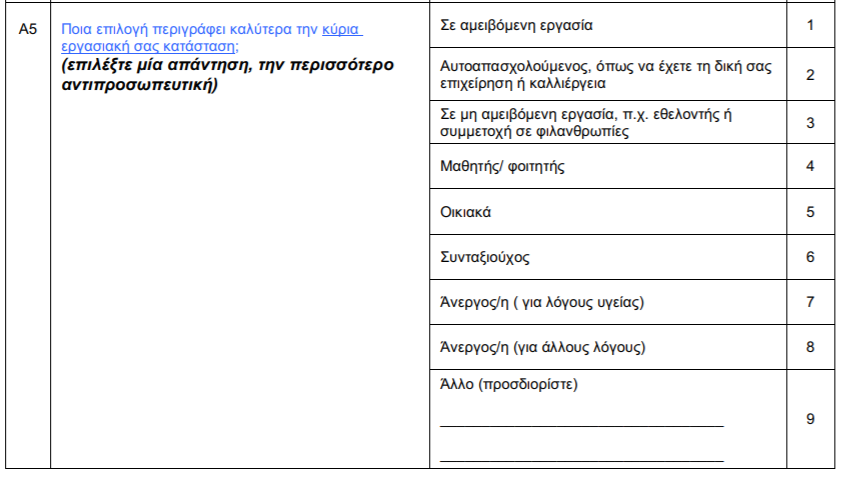 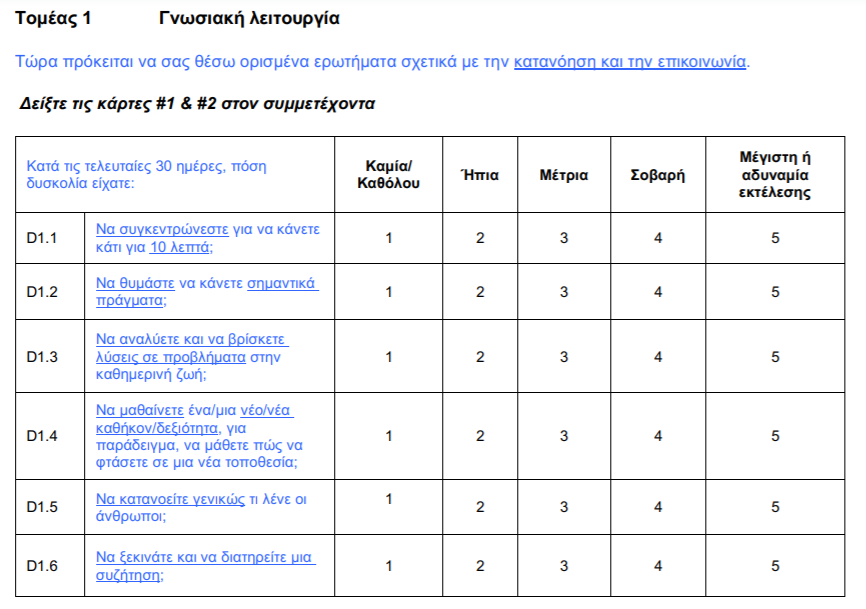 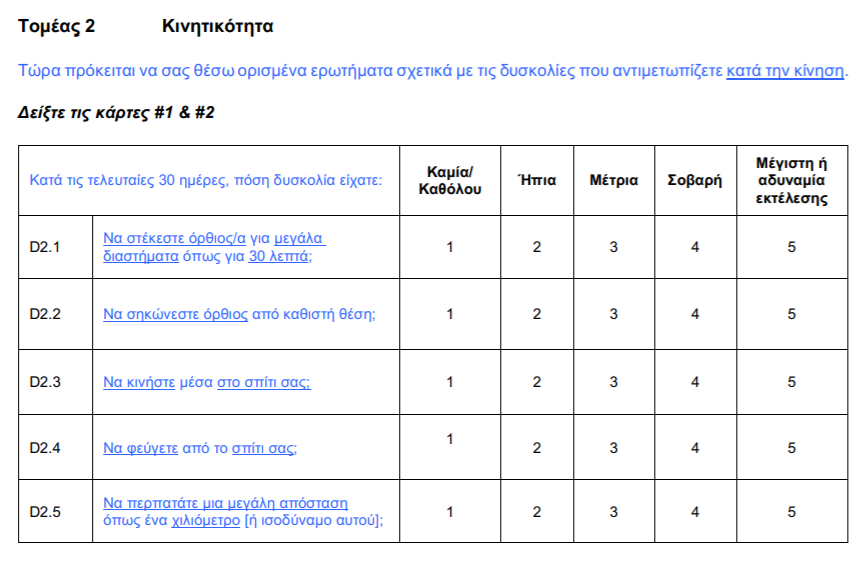 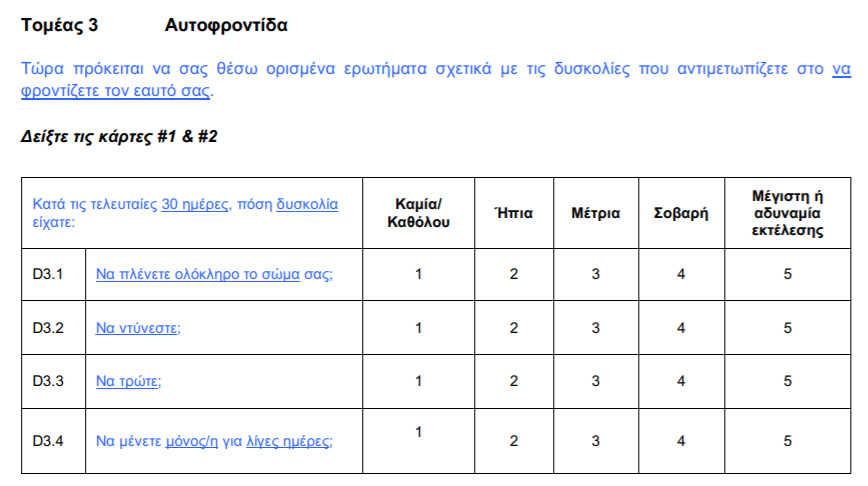 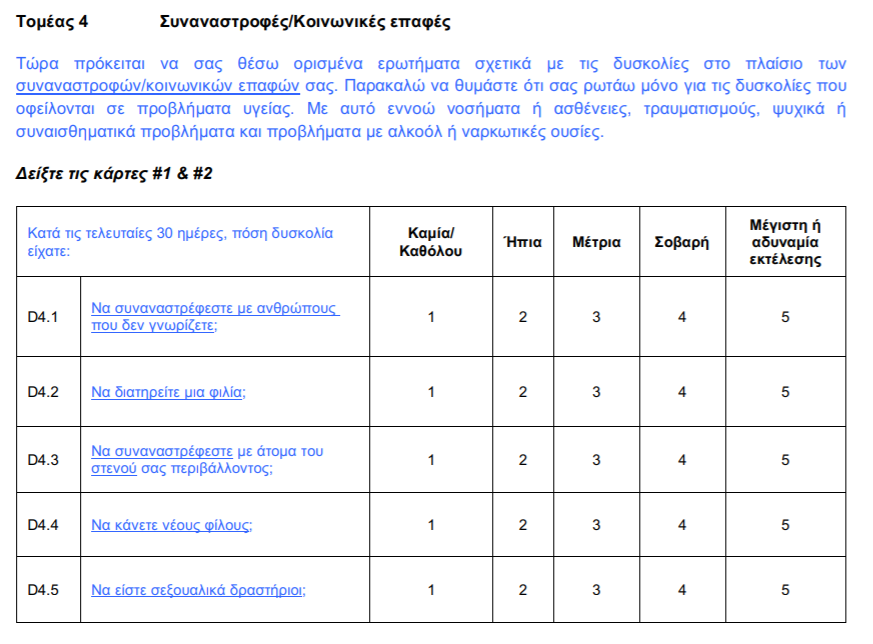 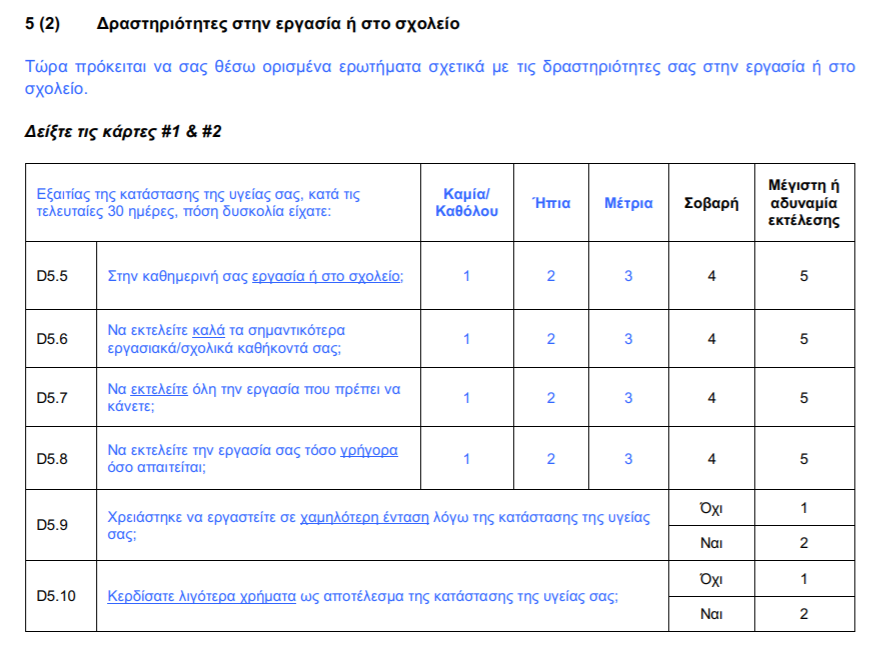 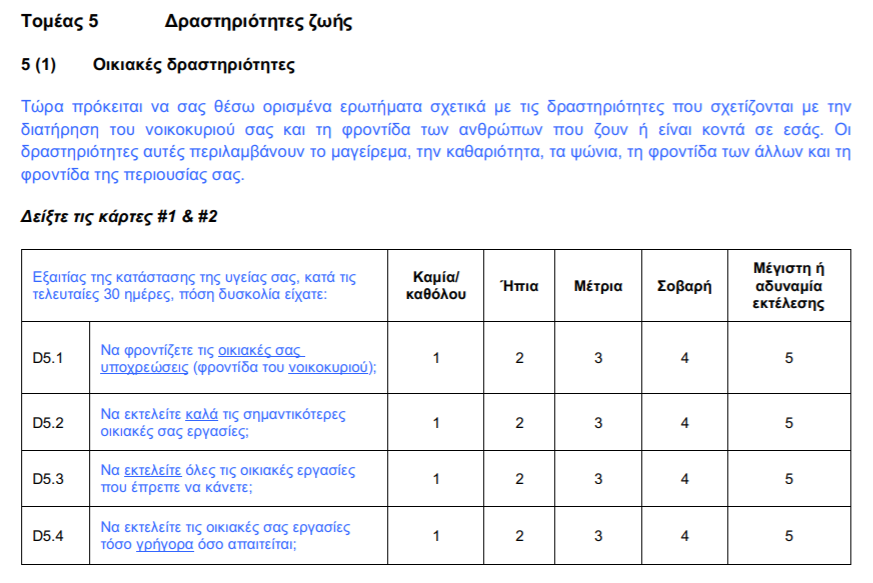 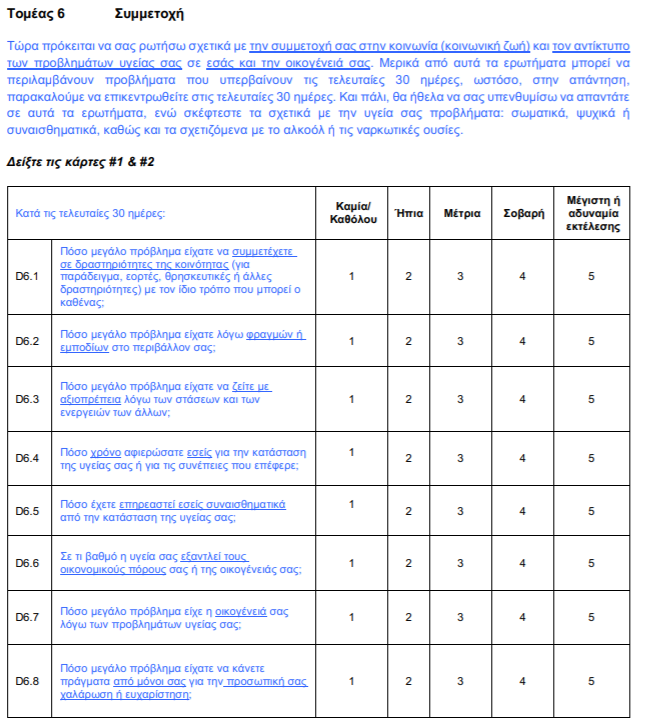 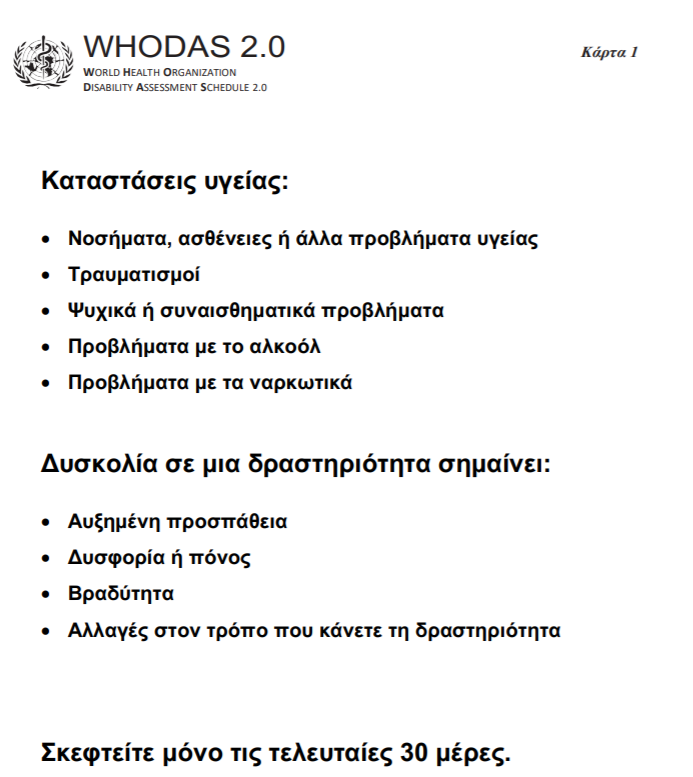 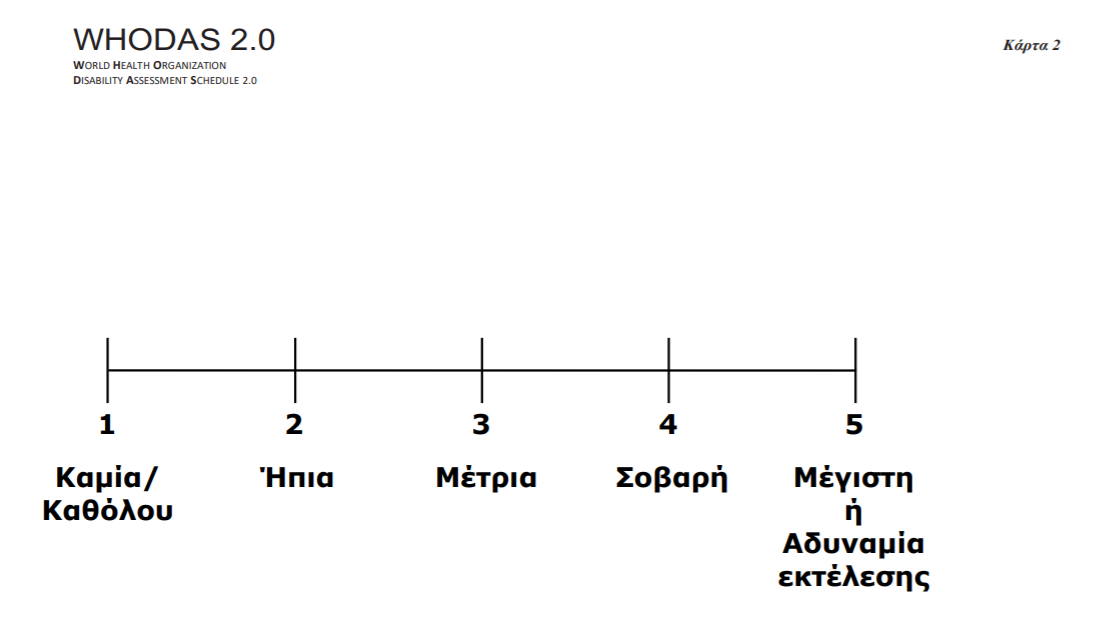 Ελέγξτε τις γνώσεις σας
1. Ο ερωτηθείς δεν έχει περπατήσει ένα χιλιόμετρο τις τελευταίες 30 ημέρες εξαιτίας ενός κατάγματος στο πόδι, η ερώτηση αυτή θα καταγραφόταν ως:
 α. Ακραία (υπερβολική ή πλήρης αδυναμία)
β. Μη εφαρμόσιμη

2. Ο ερωτηθείς έχει μια κάκωση σπονδυλικής στήλης και δεν είναι ικανός να πλύνει το σώμα του μόνος/η του/της. Ωστόσο, έχει τη βοήθεια προσωπικού βοηθού και δεν έχει δυσκολία να πλυθεί. Η δυσκολία του ερωτήματος θα καταγραφόταν ως:
 α. Ακραία (υπερβολική ή πλήρης αδυναμία) 
 β. Καμία δυσκολία ή καθόλου

3. Στο ερωτηματολόγιο WHODAS 2.0, κατά τη συνέντευξη οτιδήποτε είναι γραμμένο σε τυπική μορφή πρέπει να διαβαστεί στους ερωτηθέντες. 
 α. Σωστό  
 β. Λάθος
Ελέγξτε τις γνώσεις σας
1. Ο ερωτηθείς δεν έχει περπατήσει ένα χιλιόμετρο τις τελευταίες 30 ημέρες εξαιτίας ενός κατάγματος στο πόδι, η ερώτηση αυτή θα καταγραφόταν ως:
 α. Ακραία (υπερβολική ή πλήρης αδυναμία)
β. Μη εφαρμόσιμη

2. Ο ερωτηθείς έχει μια κάκωση σπονδυλικής στήλης και δεν είναι ικανός να πλύνει το σώμα του μόνος/η του/της. Ωστόσο, έχει τη βοήθεια προσωπικού βοηθού και δεν έχει δυσκολία να πλυθεί. Η δυσκολία του ερωτήματος θα καταγραφόταν ως:
 α. Ακραία (υπερβολική ή πλήρης αδυναμία) 
   β. Καμία δυσκολία ή καθόλου

3. Στο ερωτηματολόγιο WHODAS 2.0, κατά τη συνέντευξη οτιδήποτε είναι γραμμένο σε τυπική μορφή πρέπει να διαβαστεί στους ερωτηθέντες. 
 α. Σωστό  
 β. Λάθος
Ελέγξτε τις γνώσεις σας
4. Ο συνεντευκτής πρέπει να διαβάζει κάθε παράδειγμα που περιέχεται στις παρενθέσεις, ώστε να επεξηγήσει το ερώτημα. 
 α. Σωστό
 β. Λάθος
 
5. Οι ερωτηθέντες μπορούν να δείξουν την απάντηση στην Κάρτα 2, ή να δώσουν την απάντηση προφορικά. 
 α. Σωστό 
 β. Λάθος 
 
6. Εάν κάποιος ερωτηθέντας διακόψει τον συνεντευκτή πριν ακούσει ολόκληρη την ερώτηση, ο συνεντευκτής πρέπει να επαναλάβει την ερώτηση από την αρχή. 
 α. Σωστό
β. Λάθος

7.  Εάν ο ερωτηθείς ρωτήσει για ένα συγκεκριμένο κομμάτι της ερώτηση, ολόκληρη η ερώτηση πρέπει να επαναληφθεί. 
 α. Σωστό  
 β. Λάθος
Ελέγξτε τις γνώσεις σας
4. Ο συνεντευκτής πρέπει να διαβάζει κάθε παράδειγμα που περιέχεται στις παρενθέσεις, ώστε να επεξηγήσει το ερώτημα. 
 α. Σωστό
 β. Λάθος
 
5. Οι ερωτηθέντες μπορούν να δείξουν την απάντηση στην Κάρτα 2, ή να δώσουν την απάντηση προφορικά. 
 α. Σωστό 
 β. Λάθος 
 
6. Εάν κάποιος ερωτηθέντας διακόψει τον συνεντευκτή πριν ακούσει ολόκληρη την ερώτηση, ο συνεντευκτής πρέπει να επαναλάβει την ερώτηση από την αρχή. 
 α. Σωστό
β. Λάθος

7.  Εάν ο ερωτηθείς ρωτήσει για ένα συγκεκριμένο κομμάτι της ερώτηση, ολόκληρη η ερώτηση πρέπει να επαναληφθεί. 
 α. Σωστό  
 β. Λάθος
Ελέγξτε τις γνώσεις σας
8. Εάν ο ερωτηθείς απαντήσει «Δεν ξέρω» και μια διερευνητική ερώτηση δεν εκμαιεύσει μια απάντηση, ο συνεντευκτής πρέπει να καταγράψει την αρχική απάντηση. 
 α. Σωστό
 β. Λάθος 
 
9.  Οι συνεντεύκτες μπορούν να χρησιμοποιήσουν ανοιχτές διερευνητικές ερωτήσεις, ώστε να επιλύσουν αντιλαμβανόμενες ασυμφωνίες στις απαντήσεις των ερωτηθέντων. 
 α. Σωστό  
 β. Λάθος 
 
10. Εάν ο ερωτηθείς δίνει μια απάντηση που δεν ταιριάζει με την αντίληψη του συνεντευκτή, για την λειτουργικότητα του ερωτηθέντα, η απάντηση που πρέπει να καταγραφεί είναι:
 α. Η εκδοχή του ερωτηθέντα 
 β. Η εκδοχή του συνεντευκτή
Ελέγξτε τις γνώσεις σας
8. Εάν ο ερωτηθείς απαντήσει «Δεν ξέρω» και μια διερευνητική ερώτηση δεν εκμαιεύσει μια απάντηση, ο συνεντευκτής πρέπει να καταγράψει την αρχική απάντηση. 
 α. Σωστό
 β. Λάθος 
 
9.  Οι συνεντεύκτες μπορούν να χρησιμοποιήσουν ανοιχτές διερευνητικές ερωτήσεις, ώστε να επιλύσουν αντιλαμβανόμενες ασυμφωνίες στις απαντήσεις των ερωτηθέντων. 
 α. Σωστό  
 β. Λάθος 
 
10. Εάν ο ερωτηθείς δίνει μια απάντηση που δεν ταιριάζει με την αντίληψη του συνεντευκτή, για την λειτουργικότητα του ερωτηθέντα, η απάντηση που πρέπει να καταγραφεί είναι:
 α. Η εκδοχή του ερωτηθέντα 
 β. Η εκδοχή του συνεντευκτή
Ελέγξτε τις γνώσεις σας
11. Εάν ένα άτομο δεν έχει τη δυνατότητα να αναφέρει τις δυσκολίες του, το υπεύθυνο για εκείνον άτομο μπορεί να αναφέρει τις δυσκολίες του. Σε αυτή την περίπτωση, ο υπεύθυνος πρέπει να συμπληρώσει:
  α. Την αυτό-αναφερόμενη εκδοχή, απατώντας έτσι όπως αντιλαμβάνονται ότι θα απαντούσε το άτομο για το οποίο είναι υπεύθυνοι   
 β. Την πληρεξούσια εκδοχή (proxy version), απατώντας τις δικές του/της αντιλήψεις 
 
12. Στο WHODAS 2.0, τα «προβλήματα υγείας» περιλαμβάνουν σωματικές και ψυχικές ασθένειες, όπως και τα προβλήματα με το αλκοόλ ή τα ναρκωτικά. 
 α. Σωστό  
 β. Λάθος 
 
13. Η τυποποίηση αναφέρεται στο ότι η συνέντευξη πραγματοποιείται με τις ίδιες διαδικασίες κάθε φορά.  
 α. Σωστό 
 β. Λάθος
Ελέγξτε τις γνώσεις σας
11. Εάν ένα άτομο δεν έχει τη δυνατότητα να αναφέρει τις δυσκολίες του, το υπεύθυνο για εκείνον άτομο μπορεί να αναφέρει τις δυσκολίες του. Σε αυτή την περίπτωση, ο υπεύθυνος πρέπει να συμπληρώσει:
  α. Την αυτό-αναφερόμενη εκδοχή, απατώντας έτσι όπως αντιλαμβάνονται ότι θα απαντούσε το άτομο για το οποίο είναι υπεύθυνοι   
 β. Την πληρεξούσια εκδοχή (proxy version), απατώντας τις δικές του/της αντιλήψεις 
 
12. Στο WHODAS 2.0, τα «προβλήματα υγείας» περιλαμβάνουν σωματικές και ψυχικές ασθένειες, όπως και τα προβλήματα με το αλκοόλ ή τα ναρκωτικά. 
 α. Σωστό  
 β. Λάθος 
 
13. Η τυποποίηση αναφέρεται στο ότι η συνέντευξη πραγματοποιείται με τις ίδιες διαδικασίες κάθε φορά.  
 α. Σωστό 
 β. Λάθος
Ελέγξτε τις γνώσεις σας
14.  Στο WHODAS 2.0, οι «συνθήκες υγείας» περιλαμβάνουν σωματικές και ψυχικές ασθένειες, τραυματισμούς, αλλά όχι τα προβλήματα με αλκοόλ ή ναρκωτικά.
 α. Σωστό
 β. Λάθος
 
15. Οι ερωτηθέντες πρέπει να απαντούν τις ερωτήσεις λαμβάνοντας υπόψη το βαθμό της δυσκολίας που αντιμετωπίζουν ________ τη χρήση βοηθητικών συσκευών ή προσωπικών βοηθών. 
   α. με  
 β. χωρίς
 
16. Οι ερωτηθέντες πρέπει να απαντάνε τις ερωτήσεις λαμβάνοντας υπόψη τις χειρότερες ημέρες που έχουν βιώσει τις τελευταίες 30 ημέρες. 
 α. Σωστό 
 β. Λάθος
Ελέγξτε τις γνώσεις σας
14.  Στο WHODAS 2.0, οι «συνθήκες υγείας» περιλαμβάνουν σωματικές και ψυχικές ασθένειες, τραυματισμούς, αλλά όχι τα προβλήματα με αλκοόλ ή ναρκωτικά.
 α. Σωστό
 β. Λάθος
 
15. Οι ερωτηθέντες πρέπει να απαντούν τις ερωτήσεις λαμβάνοντας υπόψη το βαθμό της δυσκολίας που αντιμετωπίζουν ________ τη χρήση βοηθητικών συσκευών ή προσωπικών βοηθών. 
 α. με  
 β. χωρίς
 
16. Οι ερωτηθέντες πρέπει να απαντάνε τις ερωτήσεις λαμβάνοντας υπόψη τις χειρότερες ημέρες που έχουν βιώσει τις τελευταίες 30 ημέρες. 
 α. Σωστό 
 β. Λάθος
Ελέγξτε τις γνώσεις σας
17. Ερωτηθείς απαντάει πως δεν έχει επιχειρήσει να μάθει κάποια καινούρια δραστηριότητα τις τελευταίες 30 ημέρες. Μετά από διερεύνηση από τον συνεντευκτή, διευκρινίζει πως το ότι δεν έχει επιχειρήσει δεν οφείλεται σε προβλήματα υγείας. Αυτή η απάντηση θα καταγραφόταν ως:
 α. Δεν ισχύει/ δεν εφαρμόζεται
 β. Ακραία (υπερβολική ή πλήρης αδυναμία)
 
18. Η ημερομηνία καταγράφεται με την Ευρωπαϊκή μορφή ημέρα/μήνας/έτος. 
 α. Σωστό 
 β. Λάθος
 
19. Όταν κάνετε την εισαγωγή, σιγουρευτείτε πως θα δηλώσετε (2 σωστές απαντήσεις):
 
 α. Το σκοπό της αξιολόγησης
 β. Πως οι απαντήσεις θα παραμείνουν εμπιστευτικές
 γ. Τα παρόμοια προβλήματα που έχετε βιώσει και οι ίδιοι στη ζωή σας
Ελέγξτε τις γνώσεις σας
17. Ερωτηθείς απαντάει πως δεν έχει επιχειρήσει να μάθει κάποια καινούρια δραστηριότητα τις τελευταίες 30 ημέρες. Μετά από διερεύνηση από τον συνεντευκτή, διευκρινίζει πως το ότι δεν έχει επιχειρήσει δεν οφείλεται σε προβλήματα υγείας. Αυτή η απάντηση θα καταγραφόταν ως:
 α. Δεν ισχύει/ δεν εφαρμόζεται
 β. Ακραία (υπερβολική ή πλήρης αδυναμία)
 
18. Η ημερομηνία καταγράφεται με την Ευρωπαϊκή μορφή ημέρα/μήνας/έτος. 
 α. Σωστό 
 β. Λάθος
 
19. Όταν κάνετε την εισαγωγή, σιγουρευτείτε πως θα δηλώσετε (2 σωστές απαντήσεις):
 
 α. Το σκοπό της αξιολόγησης
 β. Πως οι απαντήσεις θα παραμείνουν εμπιστευτικές
 γ. Τα παρόμοια προβλήματα που έχετε βιώσει και οι ίδιοι στη ζωή σας
Ελέγξτε τις γνώσεις σας
20. Ως γενικός κανόνας, είναι καλή ιδέα να μιλάτε πιο γρήγορα από το συνηθισμένο, ώστε να τελειώσει η συνέντευξη όσο το δυνατόν γρηγορότερα. 
 α. Σωστό 
 β. Λάθος
 
21. Όταν οι ερωτηθέντες παρέχουν περισσότερες πληροφορίες απ’ ότι χρειάζεται:
 α. Σημειώστε τα σχόλια στο περιθώριο
 β. Πείτε στον συμμετέχοντα πως έχετε πολλές ακόμα ερωτήσεις να κάνετε
 
22. Στο WHODAS 2.0, οτιδήποτε είναι γραμμένο σε τυπική μορφή προορίζεται να διαβαστεί στον ερωτηθέντα. 
 α. Σωστό 
 β. Λάθος
 
23. Το κείμενο εντός των παρενθέσεων πρέπει να διαβάζεται μόνο εάν ο ερωτηθέντας ζητήσει διευκρίνιση. 
 α. Σωστό 
 β. Λάθος
Ελέγξτε τις γνώσεις σας
20. Ως γενικός κανόνας, είναι καλή ιδέα να μιλάτε πιο γρήγορα από το συνηθισμένο, ώστε να τελειώσει η συνέντευξη όσο το δυνατόν γρηγορότερα. 
 α. Σωστό 
 β. Λάθος
 
21. Όταν οι ερωτηθέντες παρέχουν περισσότερες πληροφορίες απ’ ότι χρειάζεται:
 α. Σημειώστε τα σχόλια στο περιθώριο
 β. Πείτε στον συμμετέχοντα πως έχετε πολλές ακόμα ερωτήσεις να κάνετε
 
22. Στο WHODAS 2.0, οτιδήποτε είναι γραμμένο σε τυπική μορφή προορίζεται να διαβαστεί στον ερωτηθέντα. 
 α. Σωστό 
 β. Λάθος
 
23. Το κείμενο εντός των παρενθέσεων πρέπει να διαβάζεται μόνο εάν ο ερωτηθέντας ζητήσει διευκρίνιση. 
 α. Σωστό 
 β. Λάθος
Ελέγξτε τις γνώσεις σας
24. Στο υπογραμμισμένο κείμενο πρέπει να δίνεται έμφαση. 
 α. Σωστό 
 β. Λάθος
 
25. Είναι σημαντικό να παρουσιαστούν και οι 2 Κάρτες στην αρχή της συνέντευξης. 
 α. Σωστό 
 β. Λάθος
  
26. Όταν οι Κάρτες έχουν παρουσιαστεί, πρέπει να παραμένουν ορατές στους ερωτηθέντες καθ’ όλη τη διάρκεια της συνέντευξης. 
 α. Σωστό 
 β. Λάθος
 
27. Σε γενικές γραμμές οι ερωτήσεις πρέπει να διαβαστούν ακριβώς όπως εμφανίζονται στο ερωτηματολόγιο. 
 α. Σωστό 
 β. Λάθος
Ελέγξτε τις γνώσεις σας
24. Στο υπογραμμισμένο κείμενο πρέπει να δίνεται έμφαση. 
 α. Σωστό 
 β. Λάθος
 
25. Είναι σημαντικό να παρουσιαστούν και οι 2 Κάρτες στην αρχή της συνέντευξης. 
 α. Σωστό 
 β. Λάθος
  
26. Όταν οι Κάρτες έχουν παρουσιαστεί, πρέπει να παραμένουν ορατές στους ερωτηθέντες καθ’ όλη τη διάρκεια της συνέντευξης. 
 α. Σωστό 
 β. Λάθος
 
27. Σε γενικές γραμμές οι ερωτήσεις πρέπει να διαβαστούν ακριβώς όπως εμφανίζονται στο ερωτηματολόγιο. 
 α. Σωστό 
 β. Λάθος
Ελέγξτε τις γνώσεις σας
28. Εάν ο ερωτηθείς απαντήσει πριν διαβάσετε ολόκληρη την ερώτηση, πρέπει: 
 α. Να δεχτείτε την απάντηση
 β. Να διαβάσετε την υπόλοιπη ερώτηση
 γ. Να ξαναδιαβάσετε ολόκληρη την ερώτηση
 
29. Πρέπει να χρησιμοποιείτε την αρχική ερώτηση «Τις τελευταίες 30 ημέρες πόση δυσκολία είχατε στο να…»
 α. Πριν από κάθε ερώτηση 
 β. Όσο συχνά χρειάζεται ώστε να κυλάνε οι ερωτήσεις ομαλά
 
30. Οι διερευνητικές ερωτήσεις χρησιμοποιούνται  όταν οι ερωτηθέντες φαίνεται πως έχουν καταλάβει την ερώτηση, αλλά δεν παρέχουν μια απάντηση που να ανταποκρίνεται στο στόχο της ερώτησης. 
 α. Σωστό 
 β. Λάθος
Ελέγξτε τις γνώσεις σας
28. Εάν ο ερωτηθείς απαντήσει πριν διαβάσετε ολόκληρη την ερώτηση, πρέπει: 
 α. Να δεχτείτε την απάντηση
 β. Να διαβάσετε την υπόλοιπη ερώτηση
 γ. Να ξαναδιαβάσετε ολόκληρη την ερώτηση
 
29. Πρέπει να χρησιμοποιείτε την αρχική ερώτηση «Τις τελευταίες 30 ημέρες πόση δυσκολία είχατε στο να…»
 α. Πριν από κάθε ερώτηση 
 β. Όσο συχνά χρειάζεται ώστε να κυλάνε οι ερωτήσεις ομαλά
 
30. Οι διερευνητικές ερωτήσεις χρησιμοποιούνται  όταν οι ερωτηθέντες φαίνεται πως έχουν καταλάβει την ερώτηση, αλλά δεν παρέχουν μια απάντηση που να ανταποκρίνεται στο στόχο της ερώτησης. 
 α. Σωστό 
 β. Λάθος
Ελέγξτε τις γνώσεις σας
31. Ο συνεντευκτής πρέπει να επαναλαμβάνει όλες τις επιλογές των απαντήσεων, ακόμα και αν ο ερωτηθείς ζητάει από εκείνον/η να επαναλάβει  μία μόνο επιλογή. 
 α. Σωστό 
 β. Λάθος
 
32. Οι ουδέτερες διερευνητικές ερωτήσεις προτιμάται να χρησιμοποιούνται, από το να επαναλαμβάνονται οι ερωτήσεις. 
 α. Σωστό 
 β. Λάθος
 
 
33. Όταν γεμίζονται τα κενά, οι απαντήσεις πρέπει να έχουν αριστερή στοίχιση. 
 α. Σωστό 
 β. Λάθος
Ελέγξτε τις γνώσεις σας
31. Ο συνεντευκτής πρέπει να επαναλαμβάνει όλες τις επιλογές των απαντήσεων, ακόμα και αν ο ερωτηθείς ζητάει από εκείνον/η να επαναλάβει  μία μόνο επιλογή. 
 α. Σωστό 
 β. Λάθος
 
32. Οι ουδέτερες διερευνητικές ερωτήσεις προτιμάται να χρησιμοποιούνται, από το να επαναλαμβάνονται οι ερωτήσεις. 
 α. Σωστό 
 β. Λάθος
 
 
33. Όταν γεμίζονται τα κενά, οι απαντήσεις πρέπει να έχουν αριστερή στοίχιση. 
 α. Σωστό 
 β. Λάθος
Ελέγξτε τις γνώσεις σας
34. Όταν οι ερωτηθέντες αιτιολογούν την απάντησή τους με «επειδή» ή «όταν», ο συνεντευκτής πρέπει να καταγράψει αυτές τις απαντήσεις στο περιθώριο. 
 α. Σωστό 
 β. Λάθος
 
35. Όταν ο συνεντευκτής συνειδητοποιήσει πως μία από τις ερωτήσεις έχει προσπεραστεί, πρέπει να ρωτήσει την ερώτηση και να σημειώσει στο περιθώριο πως η ερώτηση ρωτήθηκε εκτός της φυσιολογικής σειράς. 
 α. Σωστό 
 β. Λάθος
Ελέγξτε τις γνώσεις σας
34. Όταν οι ερωτηθέντες αιτιολογούν την απάντησή τους με «επειδή» ή «όταν», ο συνεντευκτής πρέπει να καταγράψει αυτές τις απαντήσεις στο περιθώριο. 
 α. Σωστό 
 β. Λάθος
 
35. Όταν ο συνεντευκτής συνειδητοποιήσει πως μία από τις ερωτήσεις έχει προσπεραστεί, πρέπει να ρωτήσει την ερώτηση και να σημειώσει στο περιθώριο πως η ερώτηση ρωτήθηκε εκτός της φυσιολογικής σειράς. 
 α. Σωστό 
 β. Λάθος
WHODAS 2.0 Manual (Gr)
https://apps.who.int/iris/bitstream/handle/10665/43974/9789241547598-gre.pdf?sequence=34&isAllowed=y